Escuela Normal de Educación Preescolar
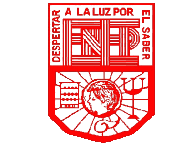 Alumna: Karla Elena Calzoncit Rodríguez
Trabajo: Principios curriculares  
Maestro: Silvia Banda Servín  
Materia: Practicas Sociales del Lenguaje 
Primer semestre sección “C”
MAYO 2020
Principios curriculares
ENFOQUE PEDAGÓCICO
ORGANIZACIÓN DE LOS CONTENIDOS
ORIENTACIONES DIDÁCTICAS
En preescolar se pretende que los niños usen el lenguaje de manera cada vez más clara y precisa con diversas intenciones, y que comprendan la importancia de escuchar a los demás y tomar turnos para participar en las diferentes situaciones comunicativas como: 
Dialogar y conversar: Para relacionarse, solucionar conflictos y ponerse de acuerdo.
Para aprender: Propicie experiencias en las que se tengan motivos para hablar, indagar, consultar, organizar y comunicar información.
Narrar con coherencia y secuencia lógica según el propósito del intercambio y lo que se quiere dar a conocer.
Explicar cómo es, cómo ocurrió o cómo funciona algo, ordenando las ideas para que los demás comprendan: Elaborar explicaciones implica una importante actividad intelectual de ordenamiento de las ideas.
Llevar a la escuela una versión social de las prácticas de lectura, escritura y del intercambio oral plantea dificultades inevitables, entre ellas:  La divergencia entre los propósitos tradicionales de la lectura y la escritura en la escuela y los que tienen fuera de la escuela; La exigencia de fragmentar los contenidos para ser graduados y distribuidos a lo largo de la escolarización; La necesidad de determinar los conocimientos y estrategias que los niños deben aprender para que sean evaluados
-Se sustenta en las aportaciones de la psicolingüística y la psicología constructivista sobre los procesos de adquisición del lenguaje tanto oral como escrito.
-Toma de las ciencias antropológicas las nociones de práctica cultural y prácticas de lectura
-Proponer como elemento central del currículo las prácticas sociales del lenguaje.
-Enseñanza de la asignatura Lengua Materna.
LA FRAGMENTACIÓN DEL LENGUAJE
La relación de estos tres principios es indispensables para la buena enseñanza en la estructura de la lengua y para que no queden espacios en blanco al momento de la enseñanza, pero es de suma importancia que tengan  interacción y relación entre si para que se trabaje mejor para asi optner mejores resultados.